Introduction toPathology Informatics
Session 1: Computer Hardware, Software, Networking, and Data Files
James Harrison, MD PhD
University of Virginia
2024
API distribution, version 1.0.2
[Speaker Notes: These 10 slide sets and term lists are being provided through the Association for Pathology Informatics (API) with a license that allows free use, modification, and redistribution with attribution (see the permitted uses slide at the end of each presentation). The design has been kept relatively basic to make editing and adaptation easier. Users are encouraged to modify and improve the slides, share the changes (with attribution of the original material), and possibly contribute the improved slide sets back to the API or other distributors. As designed, the slides are relatively wordy so that they are easier to follow without an instructor’s guide (though one may appear in the future). Feel free to edit the slides to streamline them and optimize them for local teaching style and available time. Some sessions contain optional slides with extra detail, and these are indicated in the slide notes. Some sessions contain slide builds (most are simple) that don’t print well; these sessions have optional slides for printing, and these are indicated in the slide notes.

The goal of these slide sets is to provide foundational information that will allow pathology trainees to more effectively learn and practice pathology, not to teach the performance of specific tasks in pathology. The overall learning objectives are listed on the third slide of session 0 with some explanatory comments in the notes. Subsequent sessions have agendas but not separate learning objectives because the learning objectives remain the same.

The slides have been used with a teaching schedule in which the orientation is given during the summer and then the remaining sessions are give once a month (with lunch) from September to May. They could also fit into a 2, 4, or 5-6 week teaching module if taught on a weekly/semiweekly basis.]
Computer basics agenda
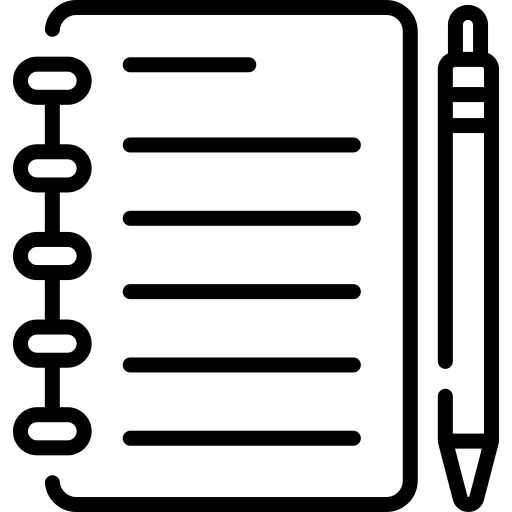 The primary parts of a computer and what they do
The organization and operation of computer networks
The major types of software that computers use
Basic and complex data types
Storage of data in files
Let’s start with a metaphor
Workspace
Numbered letter boxes
Files
BIOS
/
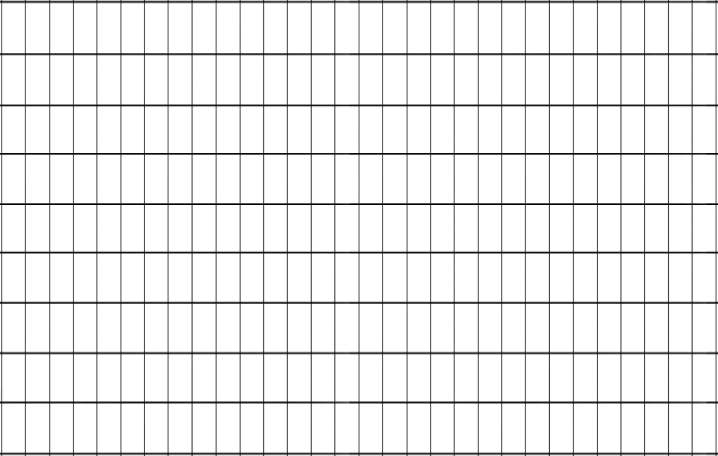 Procedures
Data
/ / / / / / / / / / / / / / / / / / / / / /
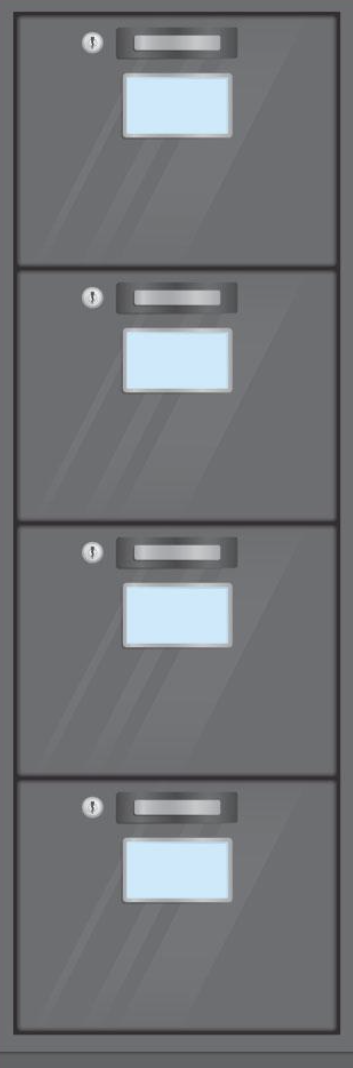 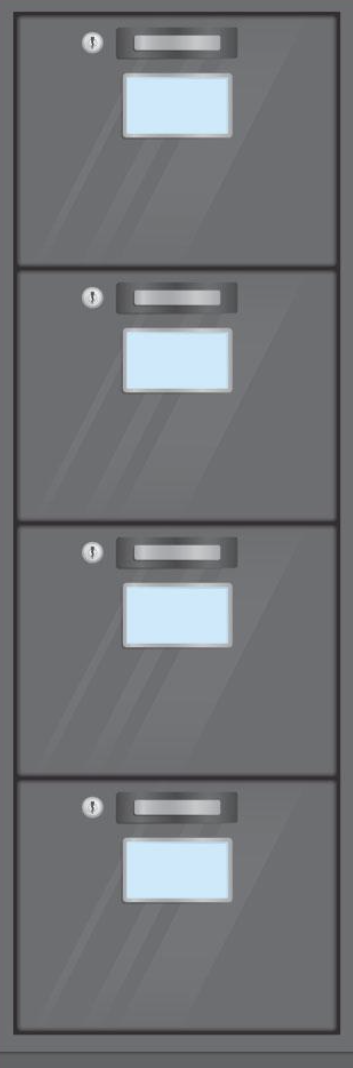 / / / / / / / / / / / / / / / / / / / / /
Cache
/ / / / / / / / / / / / / / / / / / / / / / / / / / /
/ / / /
/ / / / / / / / / / / /
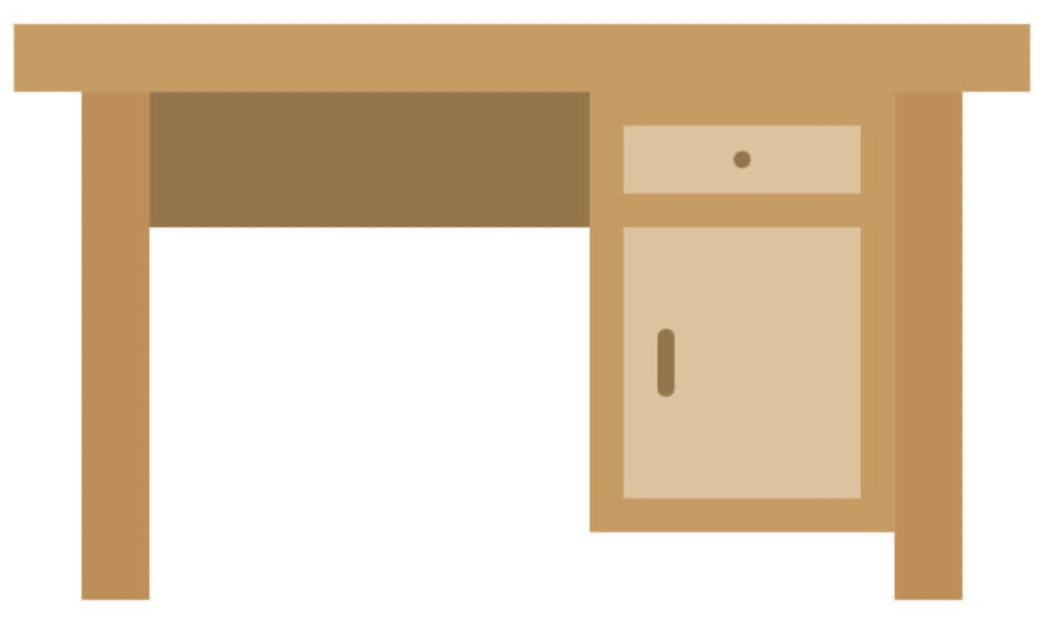 RAM
Storage (disk, SS)
CPU
[Speaker Notes: This little animation sequence uses letter boxes to illustrate some things about how computers operate. The file cabinets are the non-volatile storage (discs, etc.), the letter boxes are volatile storage (RAM) and are cleaned out every night. The desk is the CPU with its vertical file representing CPU cache (which is also cleaned out every night). The initial file in location 1 is a set of instructions for which file to load first each morning (the BIOS). That first file has instructions for the day, which involve loading a file from the file cabinet, with each page going sequentially into neighboring letter boxes. The worker keeps track of which file is where in the letter boxes and how far along in it they are. Based on the first file, the worker loads a second file and proceeds to work with its pages. As the worker progresses down the pages, they are moved to the vertical file on the desk for convenience and speed. Sometimes the worker creates new pages and loads them into the letter boxes. At the end of the day, the new pages that will be saved are loaded from the letter boxes in the file to preserve them. At the end of the day, the worker leaves and the letter boxes and vertical file are emptied.]
Let’s start with a metaphor
Workspace
Numbered letter boxes
Files
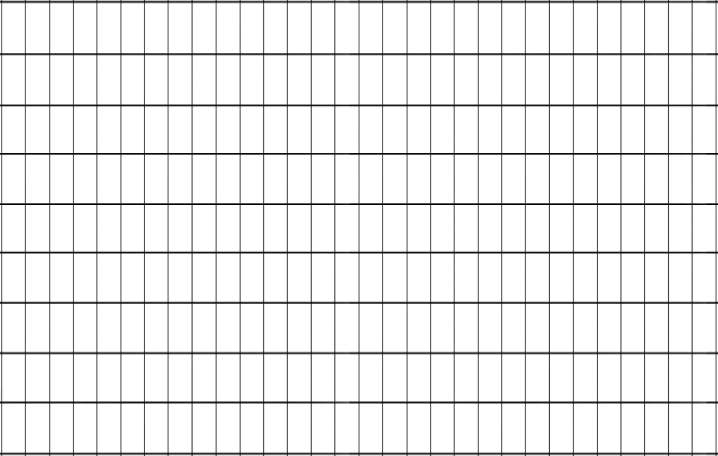 Procedures
Data
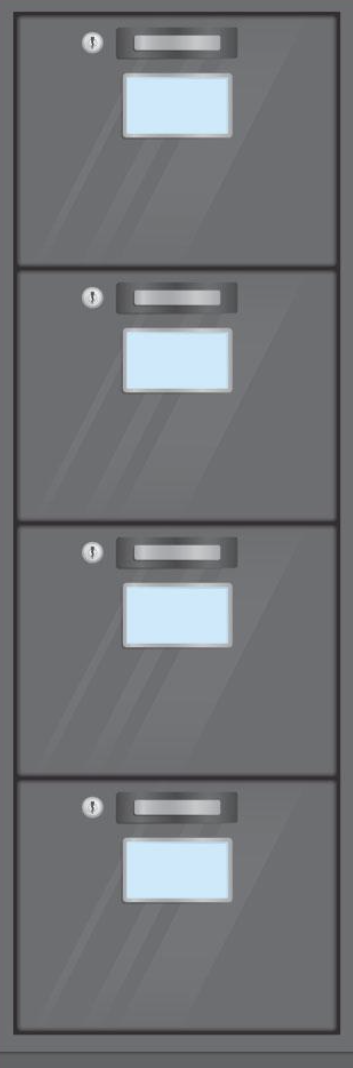 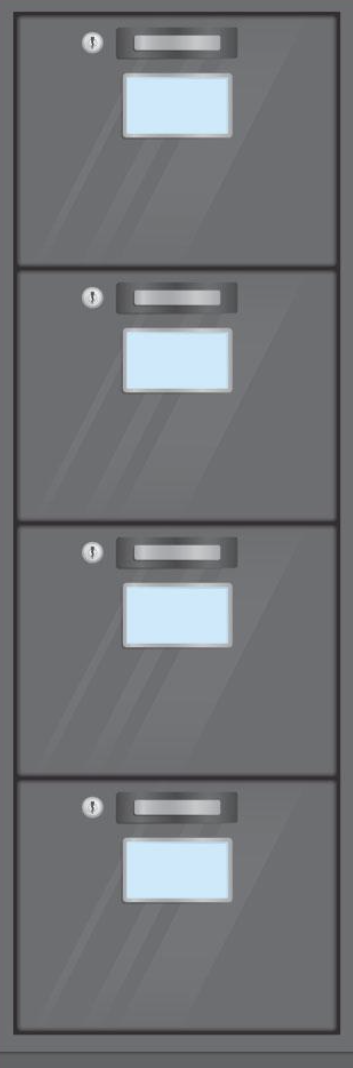 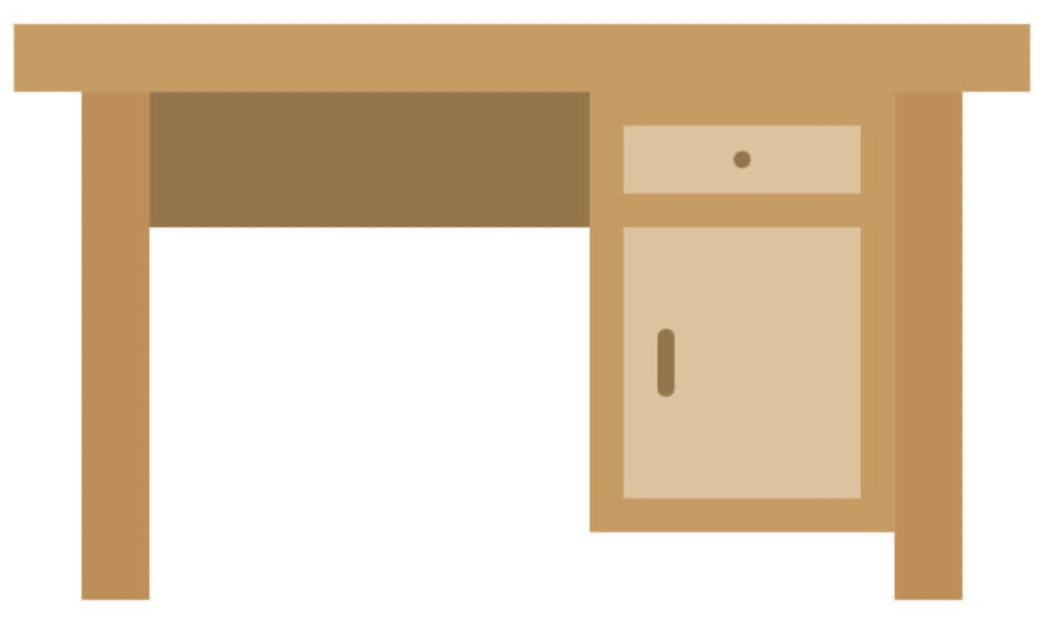 [Speaker Notes: This little animation sequence uses letter boxes to illustrate some things about how computers operate. The file cabinets are the non-volatile storage (discs, etc.), the letter boxes are volatile storage (RAM) and are cleaned out every night. The desk is the CPU with its vertical file representing CPU cache (which is also cleaned out every night). The initial file in location 1 is a set of instructions for which file to load first each morning (the BIOS). That first file has instructions for the day, which involve loading a file from the file cabinet, with each page going sequentially into neighboring letter boxes. The worker keeps track of which file is where in the letter boxes and how far along in it they are. Based on the first file, the worker loads a second file and proceeds to work with its pages. As the worker progresses down the pages, they are moved to the vertical file on the desk for convenience and speed. Sometimes the worker creates new pages and loads them into the letter boxes. At the end of the day, the new pages that will be saved are loaded from the letter boxes in the file to preserve them. At the end of the day, the worker leaves and the letter boxes and vertical file are emptied.]
Computer hardware diagram
Random access memory (RAM)
CPU
clock
Battery
BIOS
System bus
Input/output (I/O)
Storage
Graphics processing
Network interface
Audio
Mouse, keyboard,
printers, scanners,
removable storage
Hard drives,solid state storage
Video display
Camera
Local area network (LAN)
Ethernet
Wifi
Speakers
The Central Processing Unit (CPU)
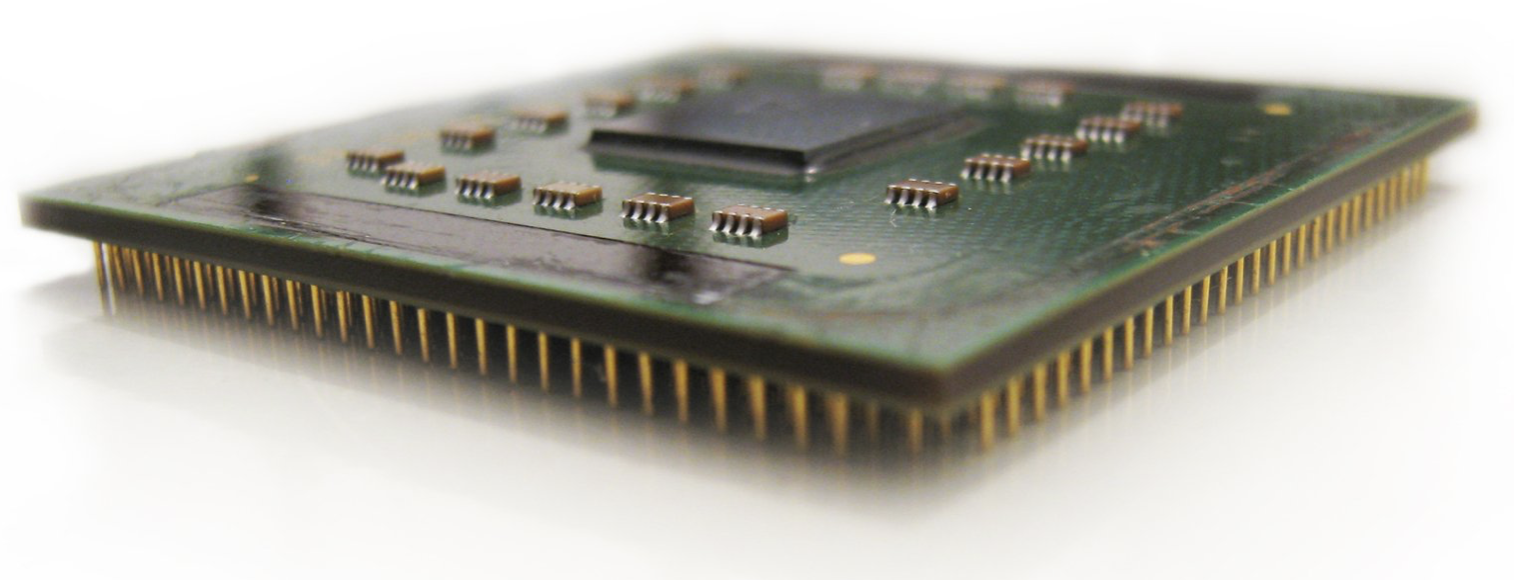 Single Core
Multi-Core
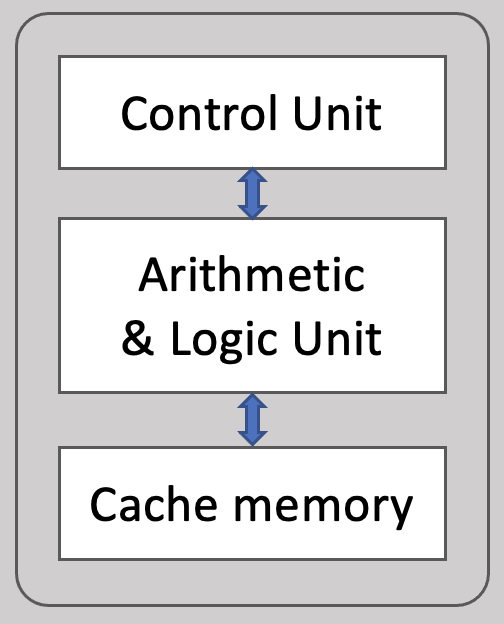 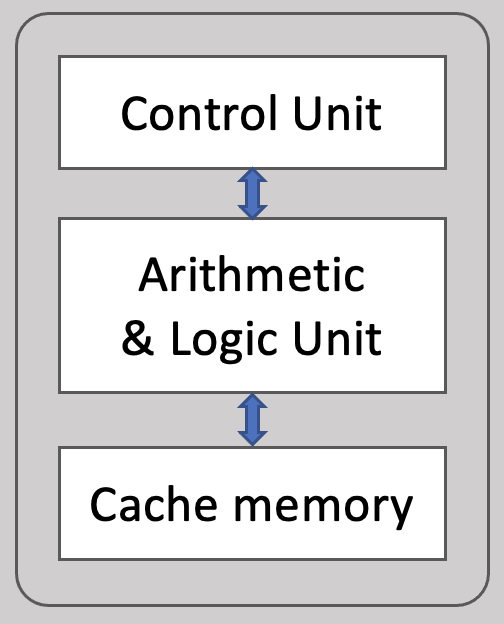 Control Unit
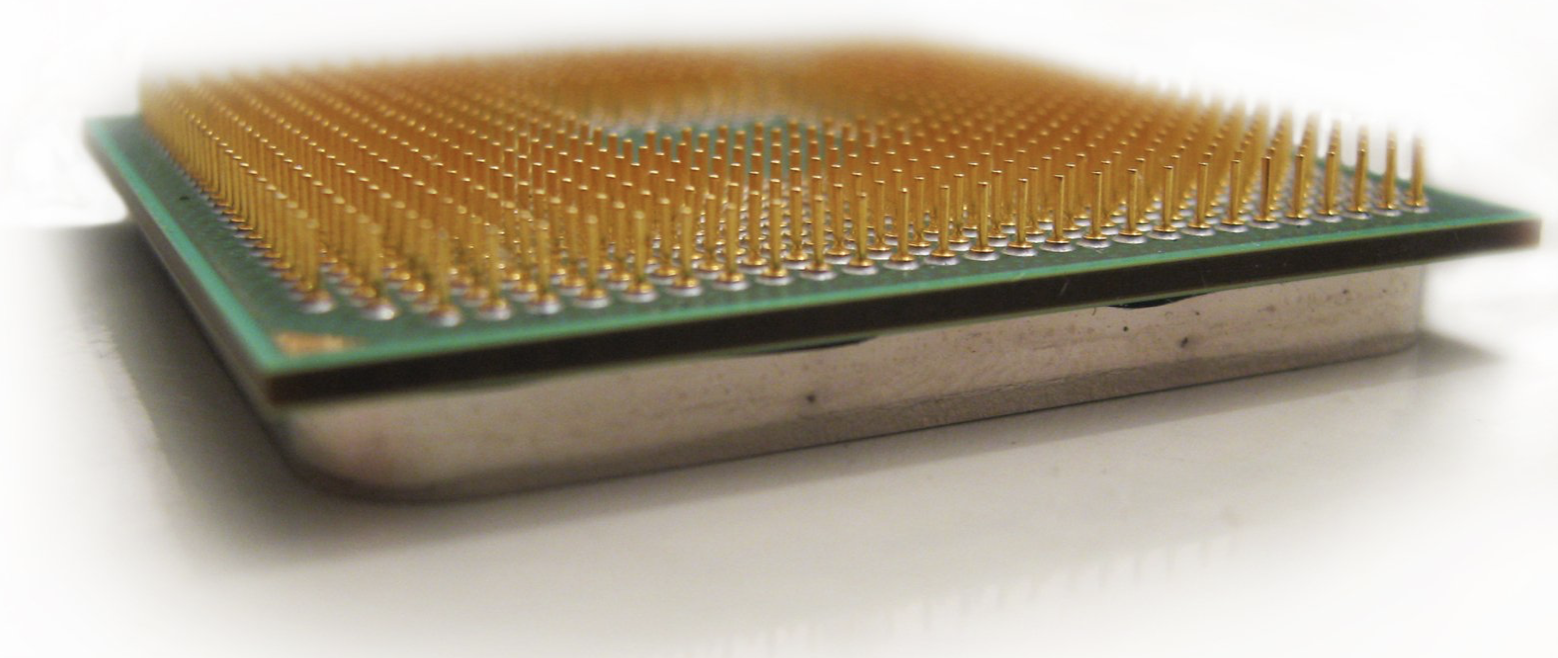 Arithmetic& Logic Unit
I/O
Controller
Output
Input
Shared Cache
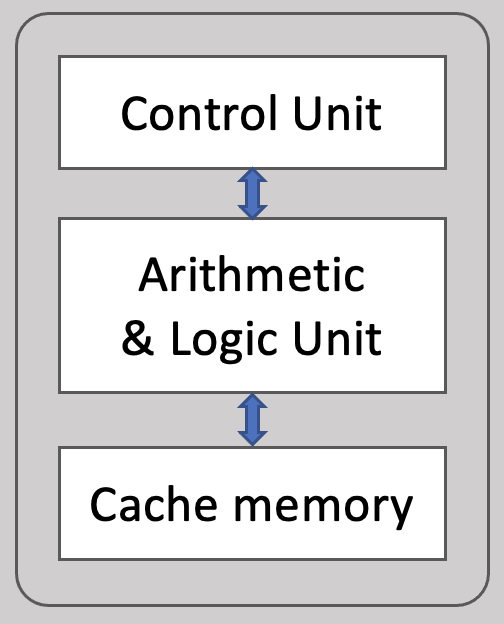 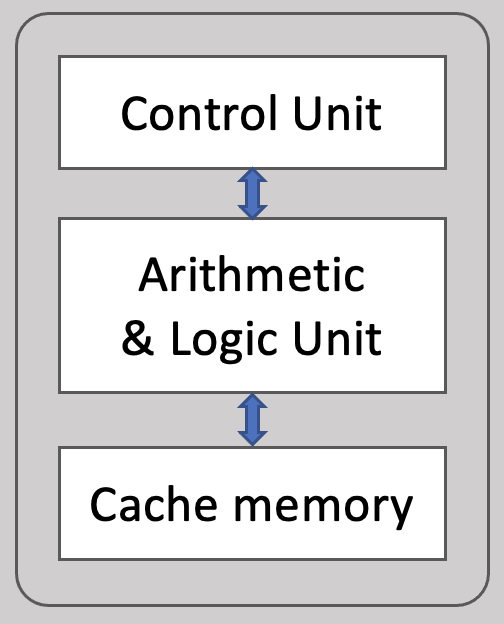 Cache memory
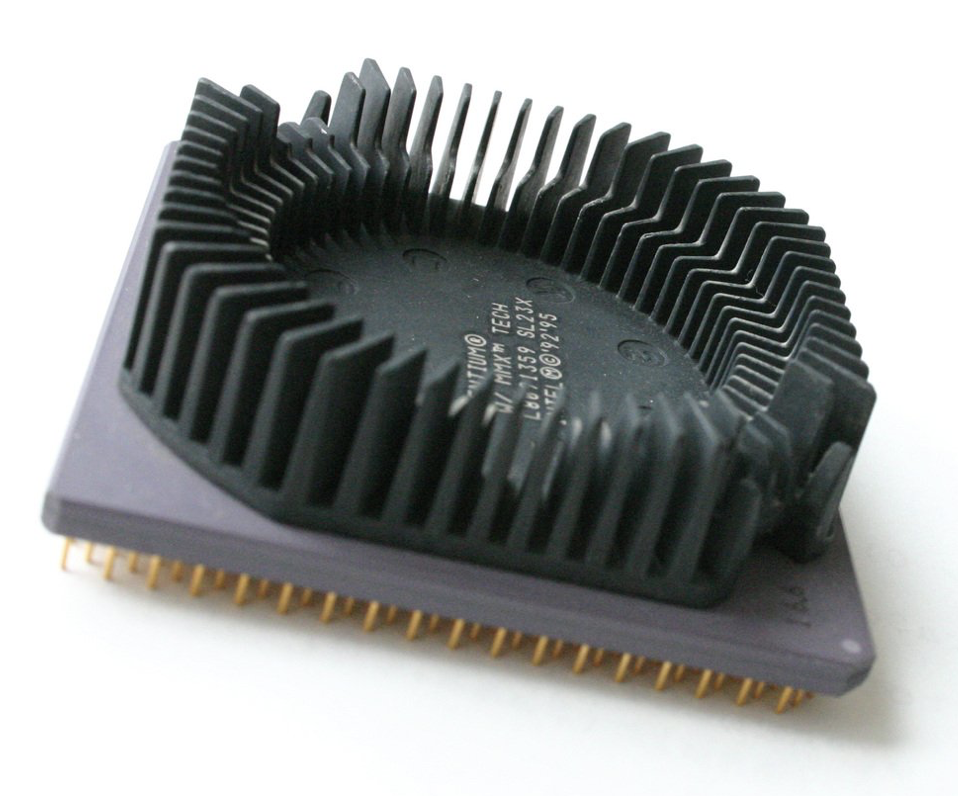 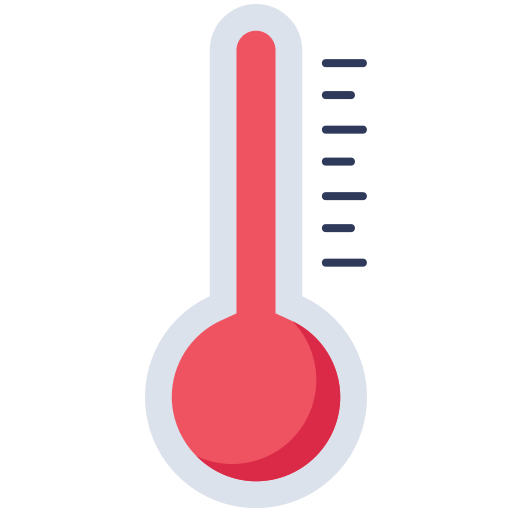 RAM
RAM
Moore’s Law
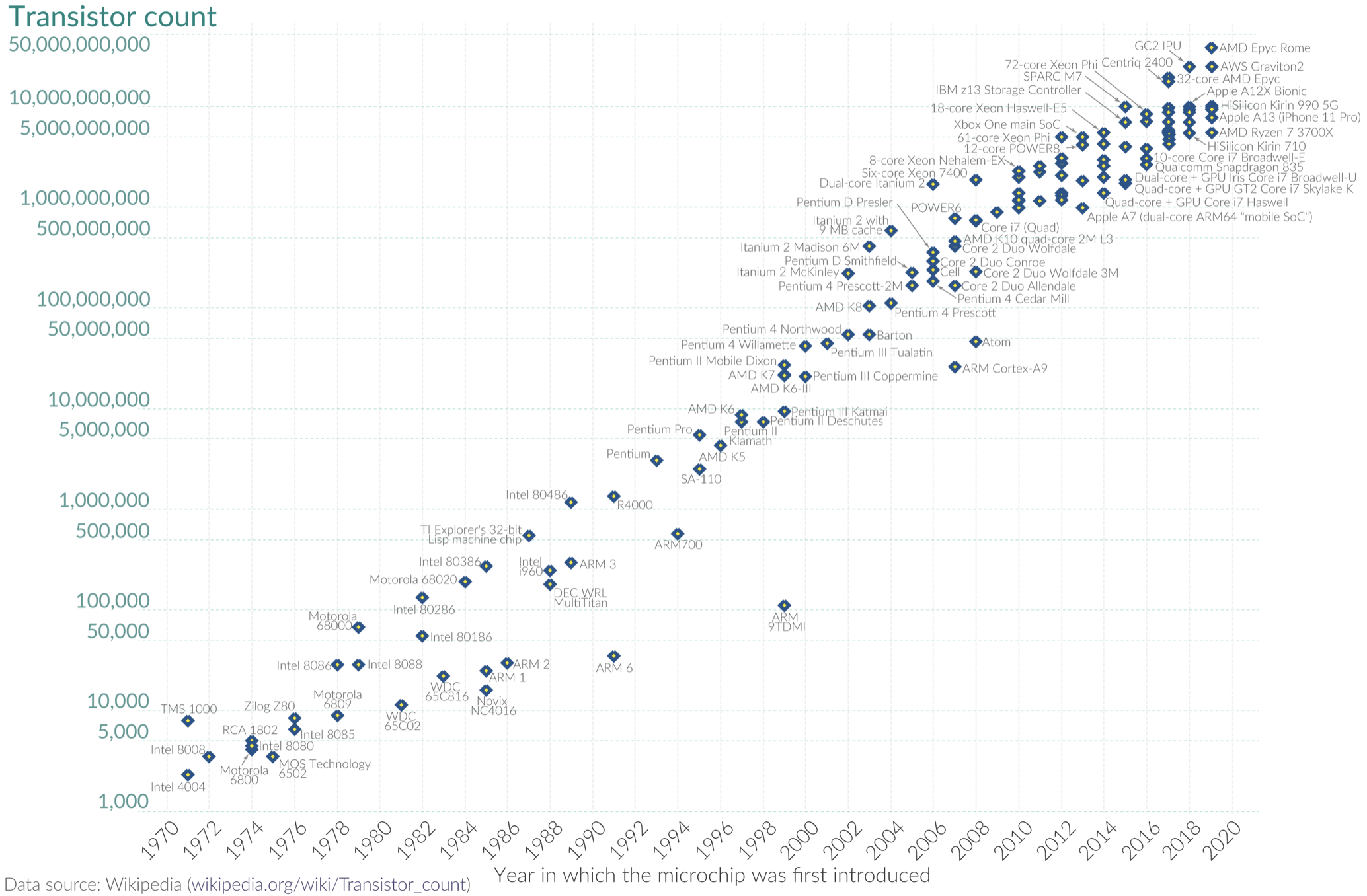 Gordon Moore, 1965
The number of transistors on microchips doubles every two years
Widely misquoted that the speed of microprocessors doubles every two years
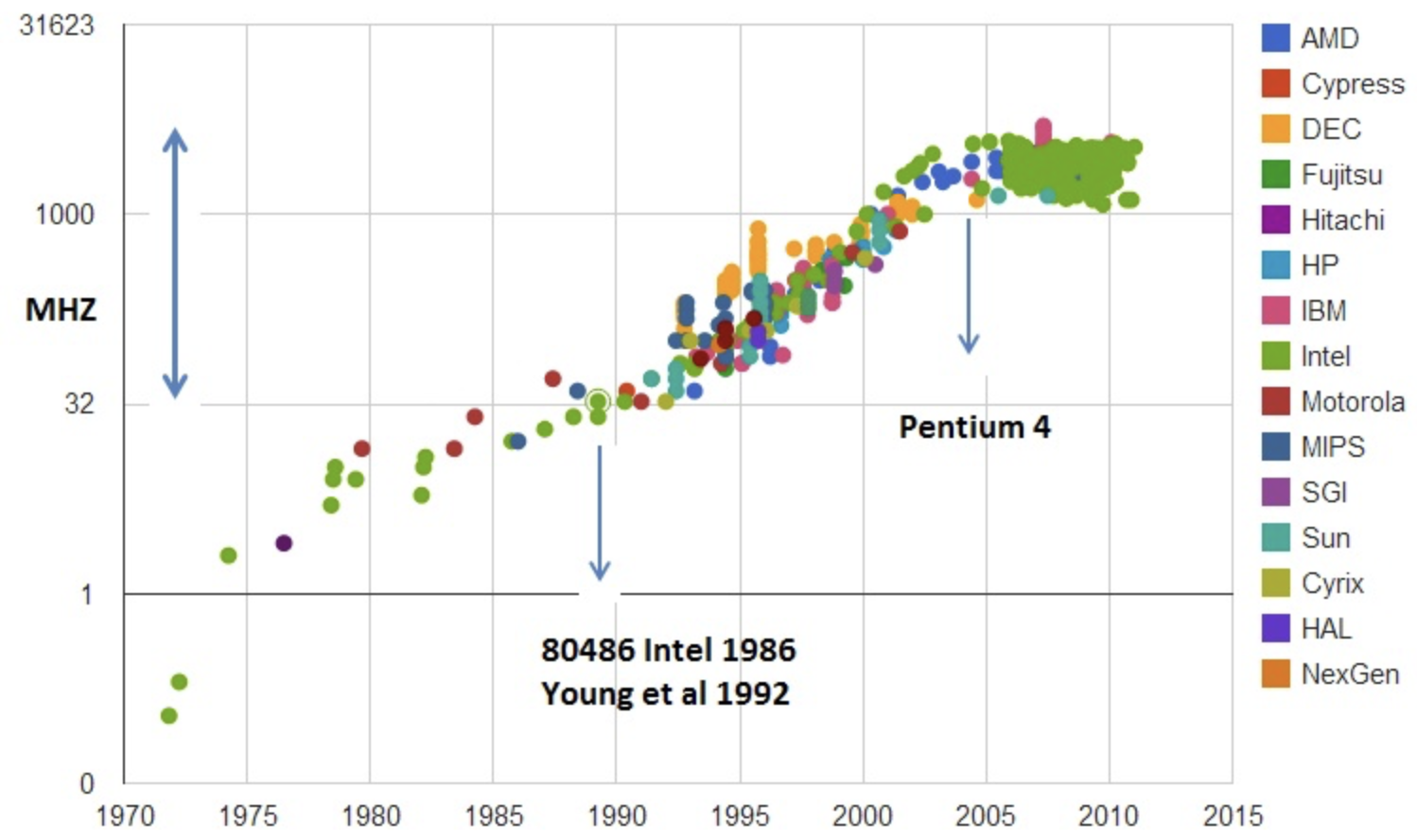 Clock speed
https://commons.wikimedia.org/wiki/File:Moore%27s_Law_Transistor_Count_1970-2020.png
[Speaker Notes: 28 billion transistors on Apple’s M4 chip, 3 nm process]
Putting it together…
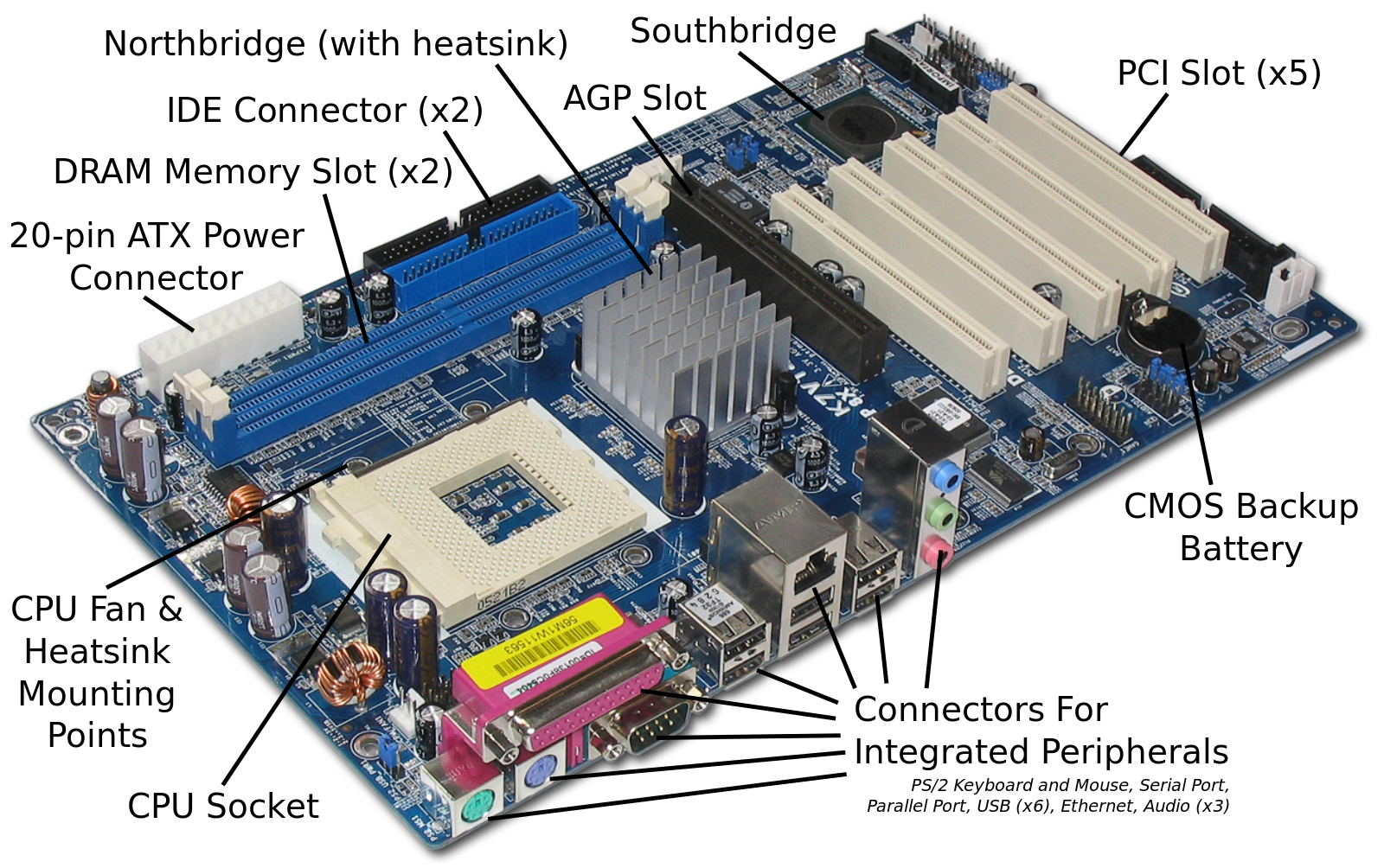 Assembled Computer
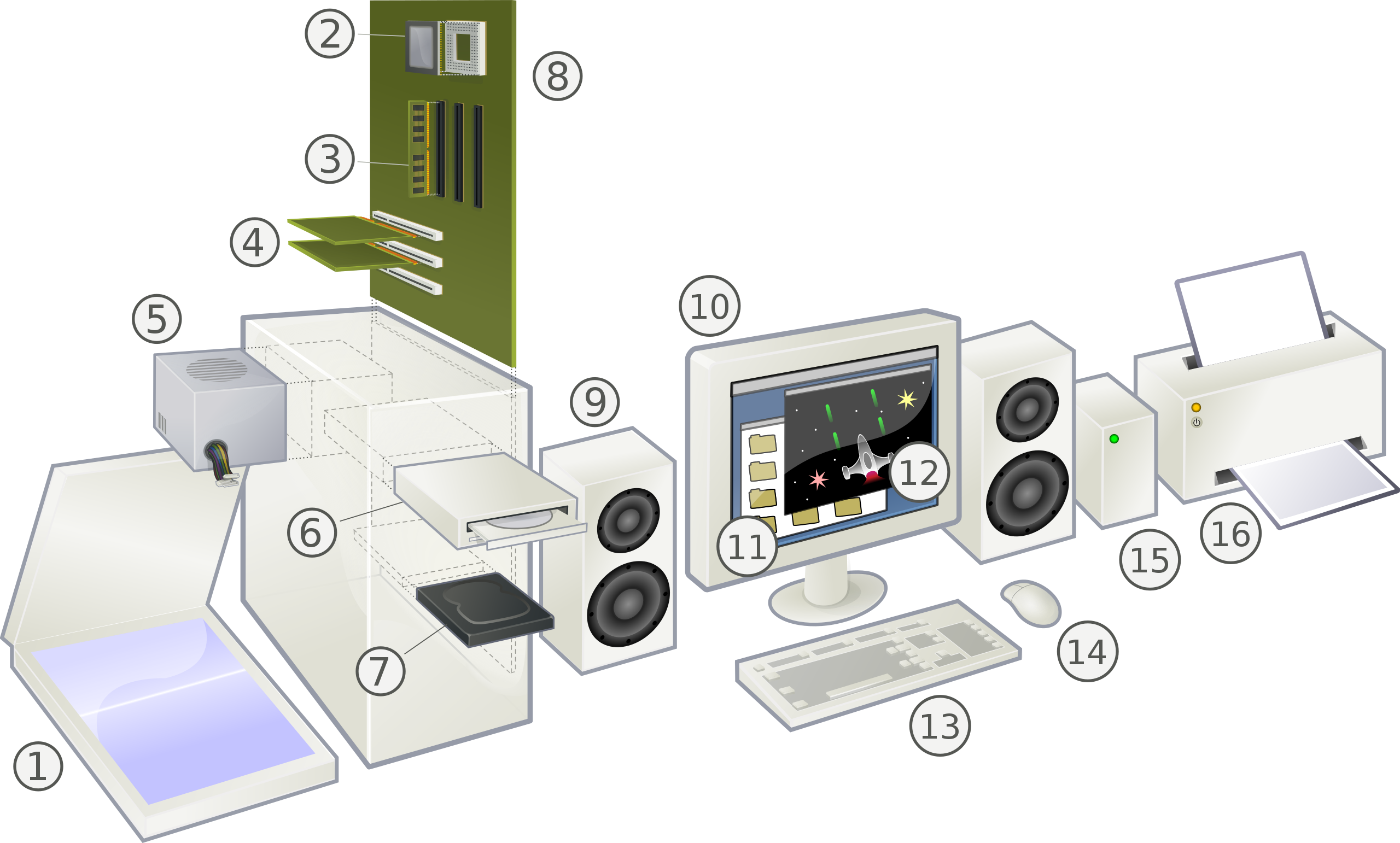 Motherboard
CPU, RAM,
Network, graphics, sound cards
Motherboard
Peripherals
https://commons.wikimedia.org/wiki/File:ASRock_K7VT4A_Pro_Mainboard_Labeled_English.svg
https://en.wikipedia.org/wiki/Personal_computer#/media/
File:Personal_computer,_exploded_6.svg
[Speaker Notes: CMOS = Complementary metal-oxide-semiconductor (the kind of chip that holds the BIOS)
Peripherals also include wired/wireless network hubs, external drives, and instruments or other devices connected to the computer via the integrated connectors or cards.

1 Scanner
2 CPU (microprocessor)
3 Memory (RAM)
4 Expansion cards (graphics cards, etc.)
5 Power supply
6 Optical disc drive
7 Storage (hard disk or SSD)
8 Motherboard
9 Speakers
10 Monitor
11 System software
12 Application software
13 Keyboard
14 Mouse
15 External hard disk
16 Printer]
Graphical processing units (GPU)
The primary microprocessor on a graphics card
Arrays of specialized computational units for visual displays
Hundreds to thousands of cores, each must execute the same instructions
Highly parallel, more efficient than CPU for…
Image processing (applying similar computations across many pixels in an image)
Construction and manipulation of visual worlds in games
High volume data processing in bioinformatics
High volume data processing in machine learning
Arrays of processor cores
Control
units
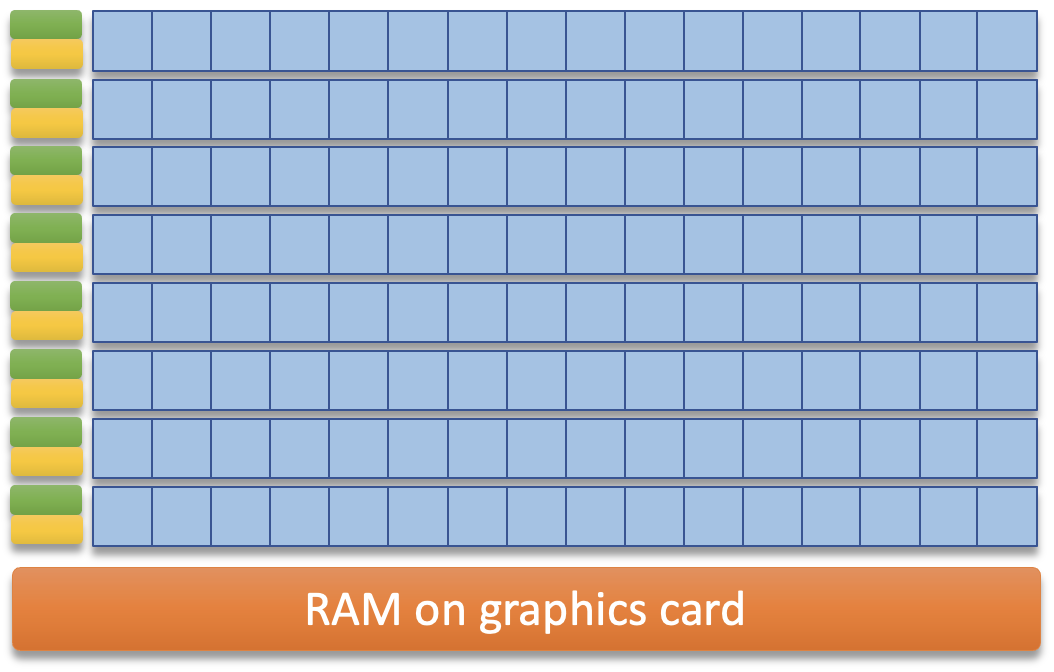 Caches
Network communications
Data from RAM to NIC
Data from NIC to RAM
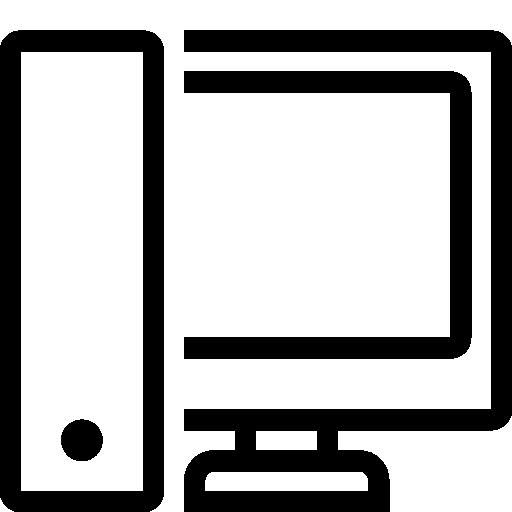 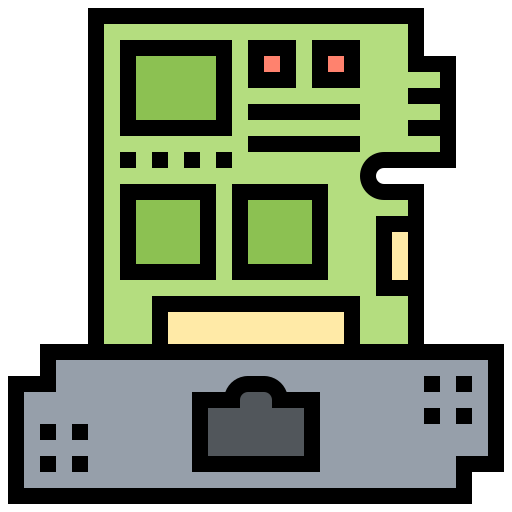 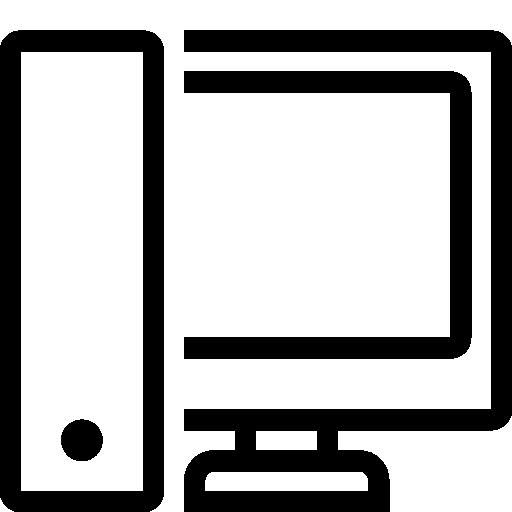 Encoding                                                            Decoding
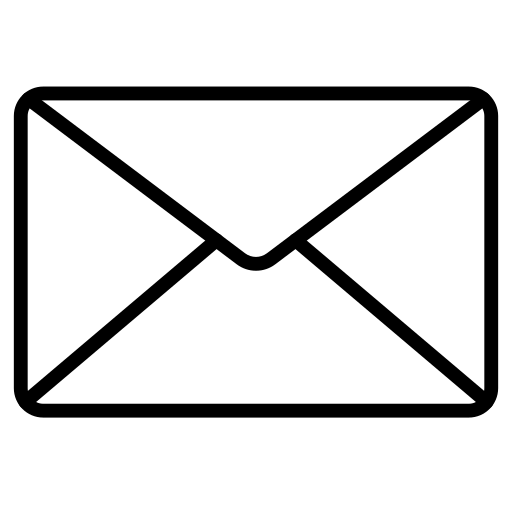 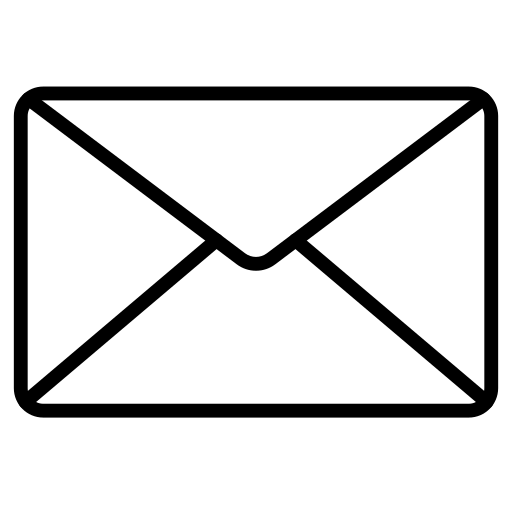 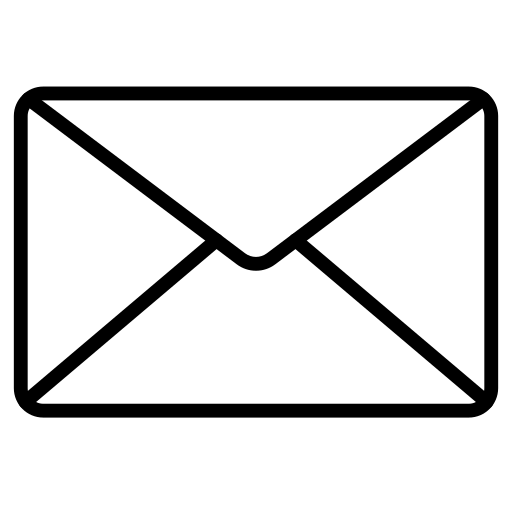 Network protocol
Ethernet the most widely used local network protocol
Each NIC (network interface card ) has a unique MAC address (media access control)
Distance between the cards is limited depending on the medium (wire, fiberoptic, radio)
Data is sent in short bursts (datagrams, packets)
Effective speed is limited by collisions when several devices try to communicate at once
“Bandwidth” is jargon for the maximum reliable data rate of a network (in bits per sec)
Network Architecture
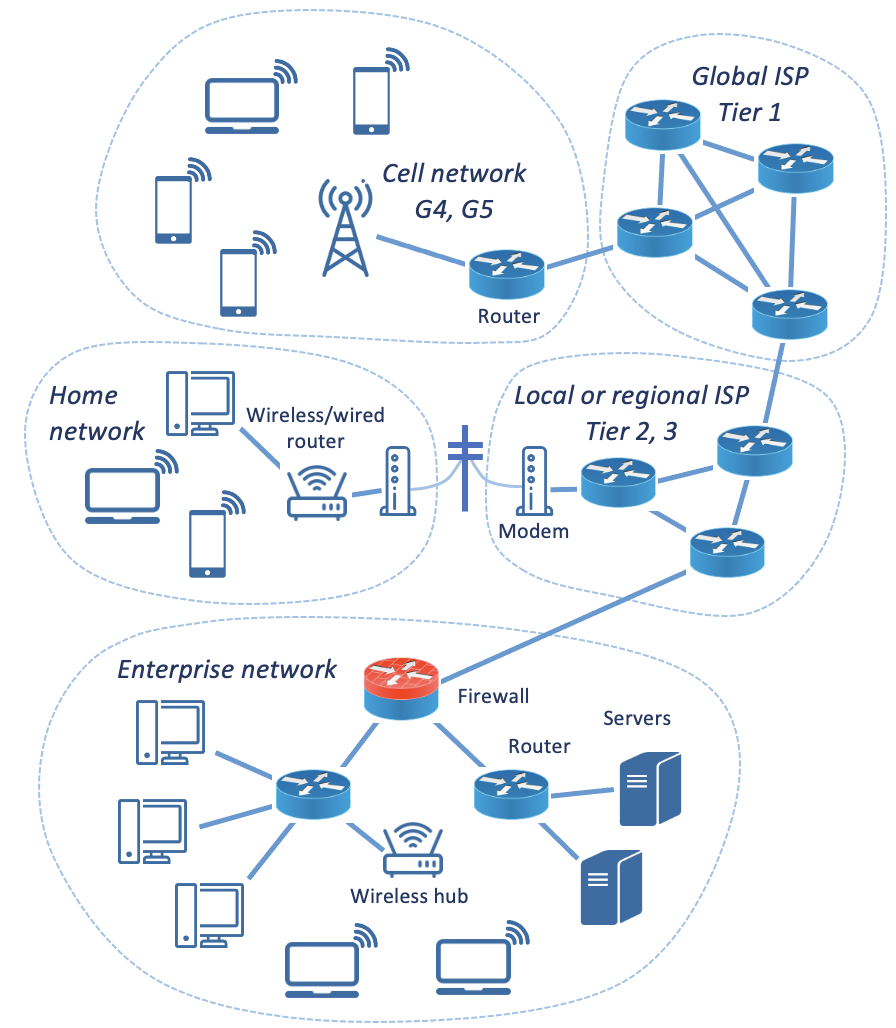 Wide area networks (WAN)
Miles in length
Internet service providers (ISP)
Tier 1 ISPs (Internet backbone)
Local area networks (LAN)
Meters in length
Wired (Ethernet)
Wireless (Wifi)
Network devices
Gateways (DSL/Cable modems)
Routers, Switches, Hubs
Firewalls
WANs
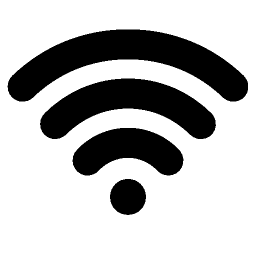 LANs
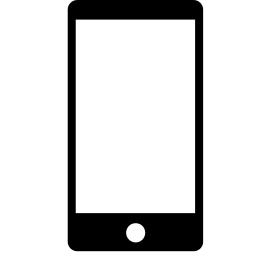 [Speaker Notes: Gateways connect different kinds of networks to each other
Routers control data flow between segments of the same type of network
Switches and hubs connect multiple devices to a network
Firewalls monitor, edit, and control data control data as it flows into and out of networks]
Network communication protocols
Wired LAN: Ethernet
~100 m max length, speed traditionally 10 Mb/sec, now up to 40 Gb/sec
Wireless LAN: Wifi (spread spectrum radio)
150 – 300 ft, up to 3.5 Gb/sec (Wifi 5)
Cell
1-2 miles, practical best case up to 10 miles, 5G peak ~20 Gb/sec
WAN
Range of technologies and protocols
Undersea fiberoptic cables: thousands of miles, terabytes/sec
Routine land WAN, miles and up to 150 Mb/sec
Packet-switching Networks
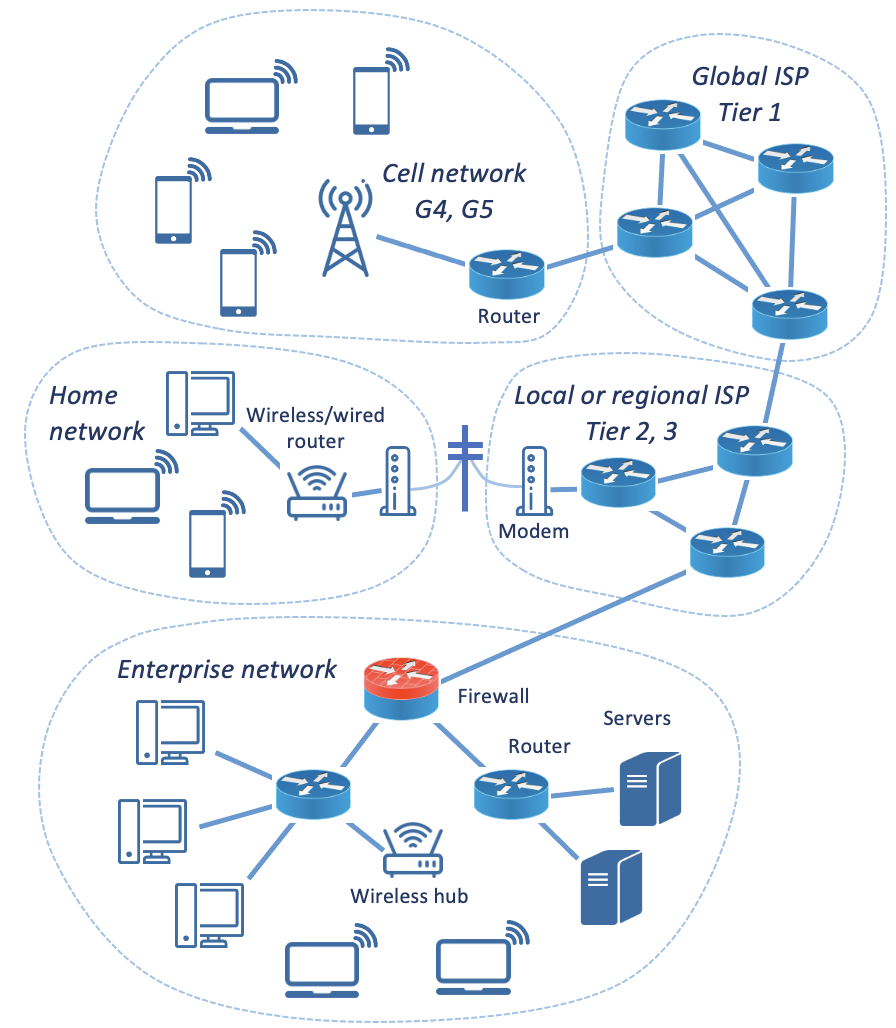 Circuit-switching vs. packet-switching
Phone system vs. post office
TCP/IP
Transmission control protocol/internet protocol
TCP: specifies packet structure, addressing, error checking
IP: specifies device addressing
128.143.36.11 (organization, subnet, device)
Fixed vs. dynamic addresses
Domain name servers convert from domain names (jhh.hscs.virginia.edu) to numerical IP addresses (128.143.36.11)
Software
System software
Operating system (Linux, Unix, Windows, MacOS)
Controls the computer, manages other programs and supports common software tasks, defines the computer’s “personality”
Device Drivers
Specific to interface cards and peripherals
Other utilities (run by the OS when necessary)
Application software
General purpose (word processors, spreadsheets)
Domain specific (lab instrument software, LIS, EHR)
Architecture of software
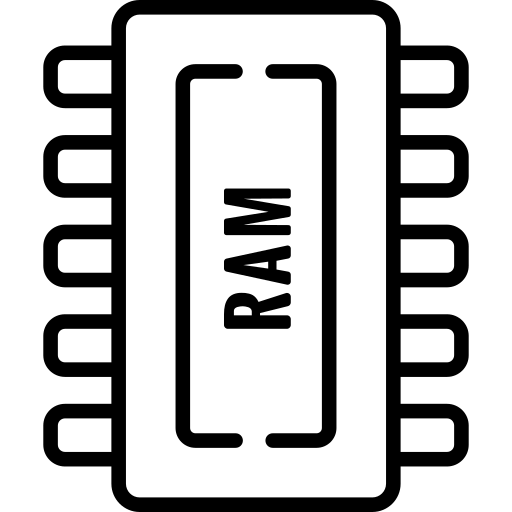 Data files
Application
programs
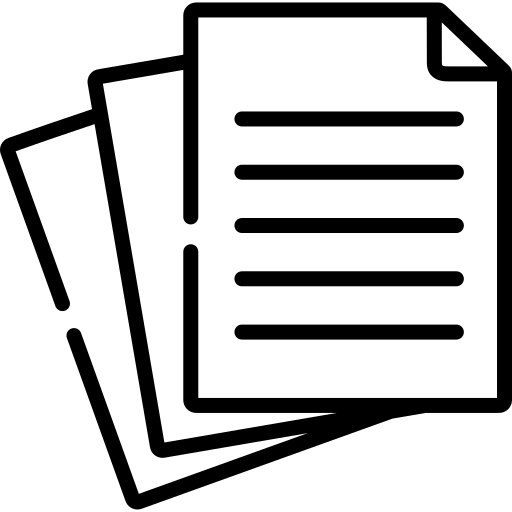 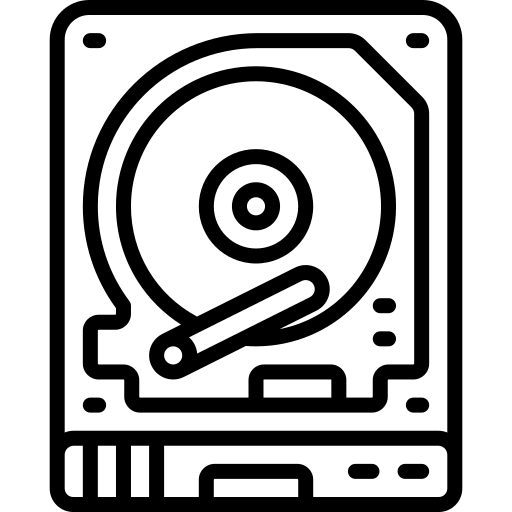 Device driver
Disk drive
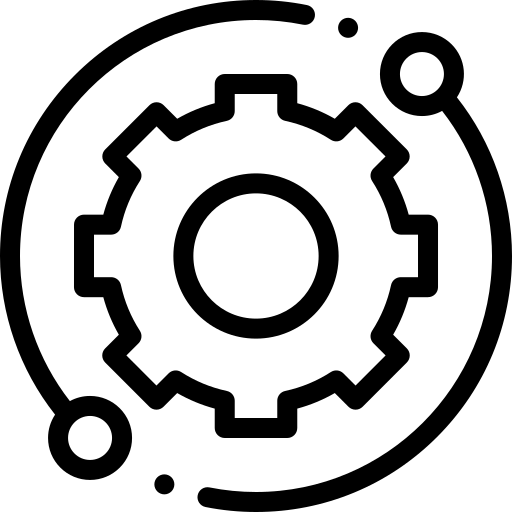 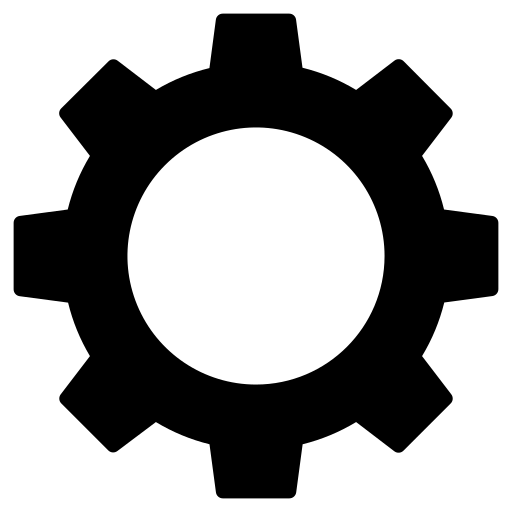 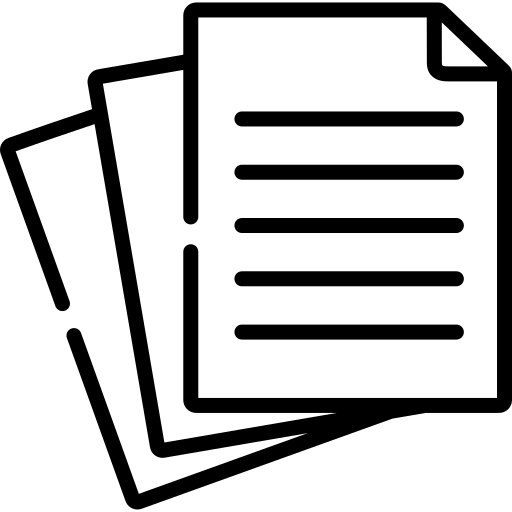 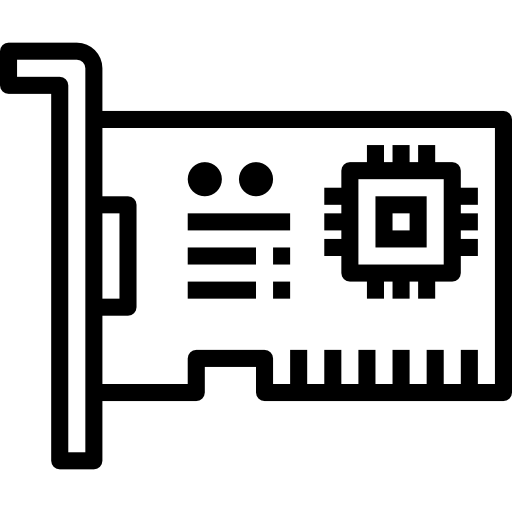 Device driver
Network card
Operating
System
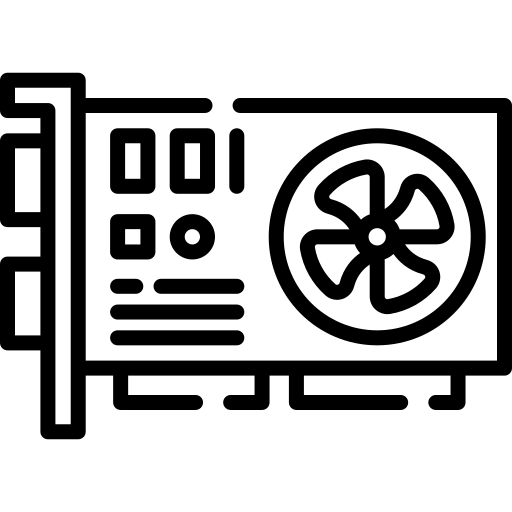 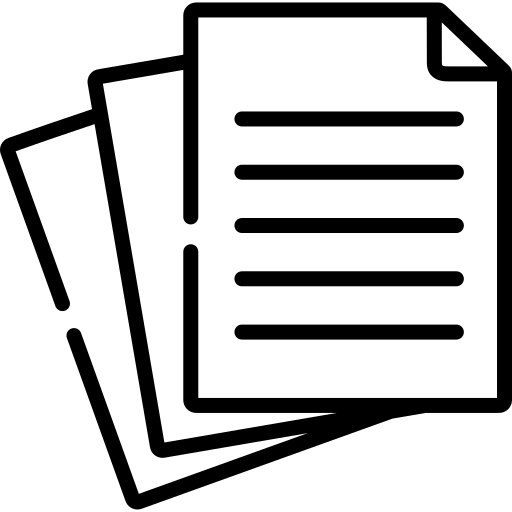 Graphics card
Device driver
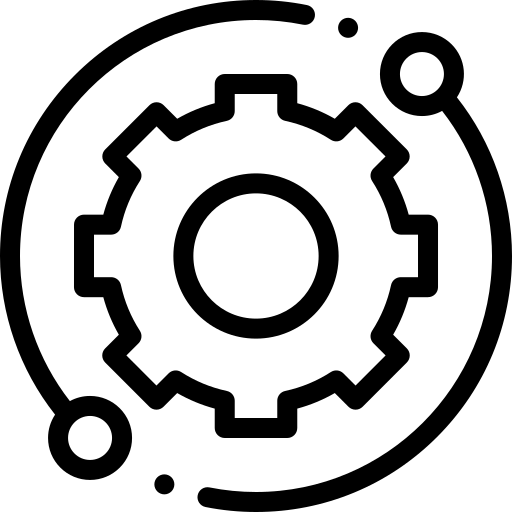 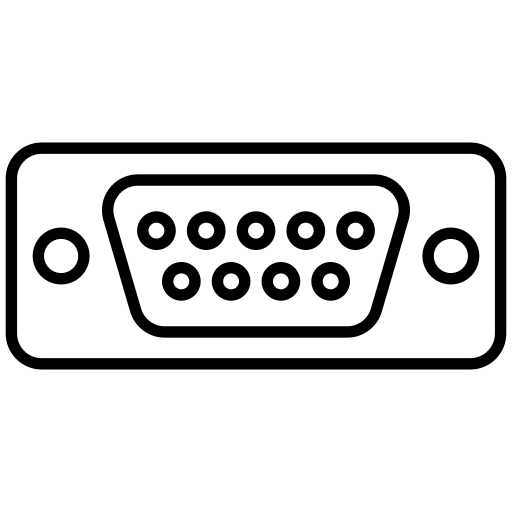 Serial port
Device driver
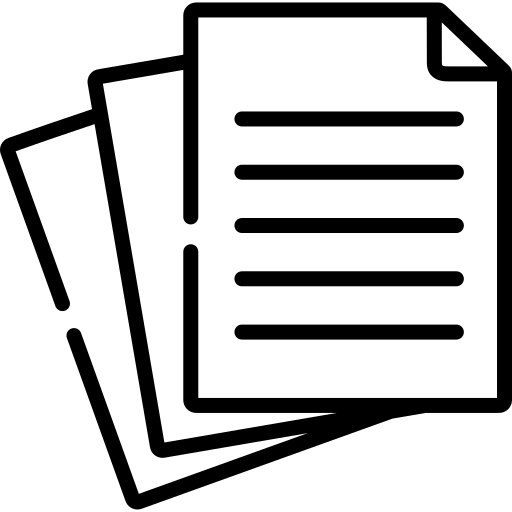 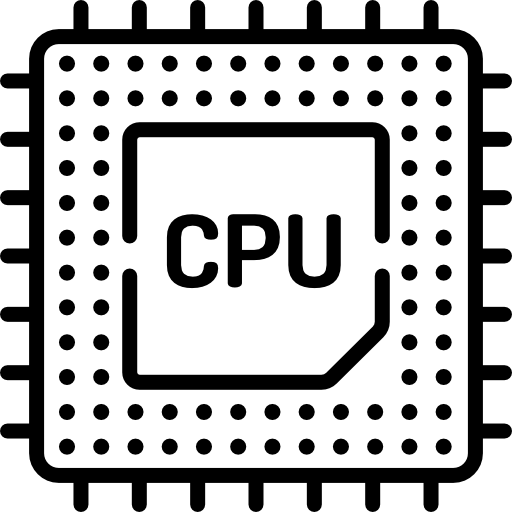 Hardware to data:How are data represented digitally?
Computer memory is an array of switches that can be off or on
Easy to distinguish and copy accurately
Binary numbers match the capabilityof these switches
0 and 1 are the only digits, match off and on state of switches
A single memory switch (location) is a “bit”
Memory is typically used in groups of 8 bits, called a “byte”
Columns from the right represent 1s, 2s, 4s, 8s, 16s, 32s, 64s, 128s
Represents 256 numbers: 00000000 = zero; 11111111 = 255
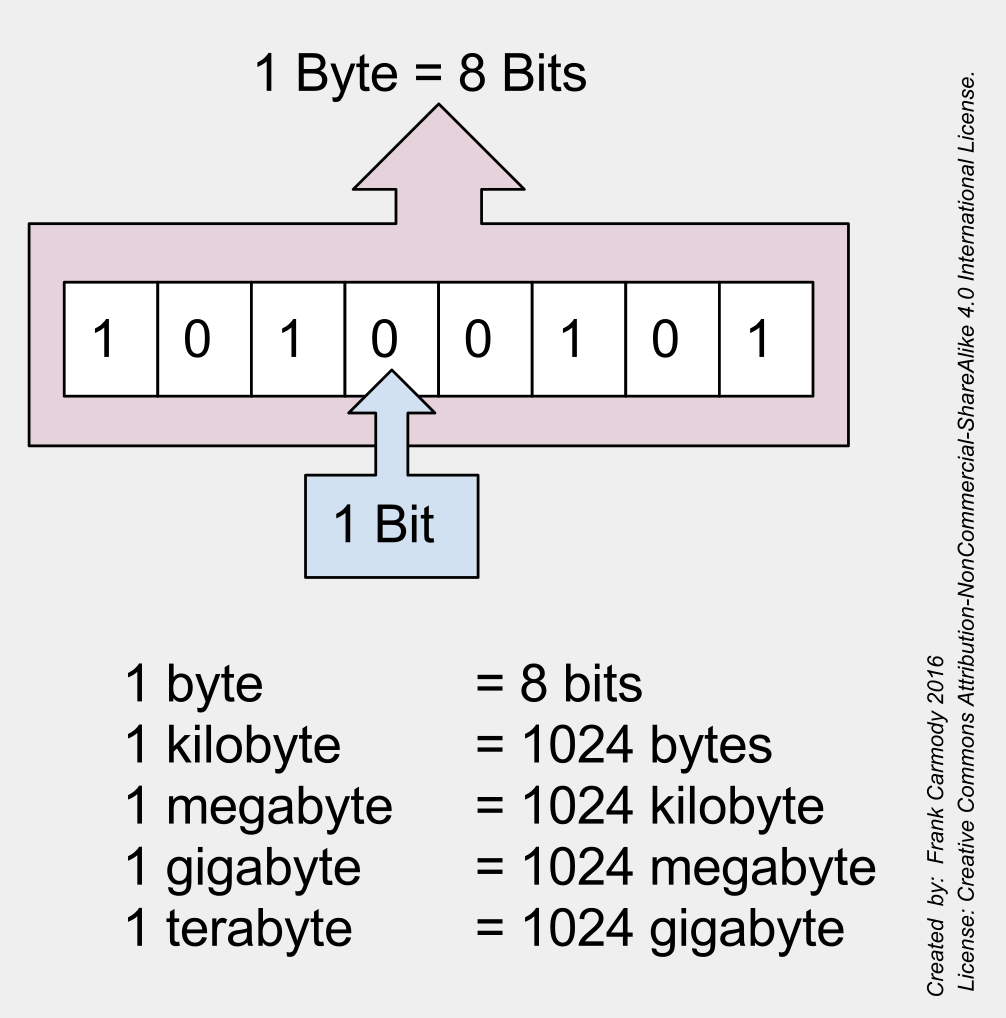 https://commons.wikimedia.org/wiki/File:Bits_and_Bytes.svg
[Speaker Notes: How do you use all this hardware to work with data?]
Simple (primitive) data types
Boolean 
Two values: pos/neg, T/F, Y/N, 1/0; 1 bit
Integers
Whole numbers, ± ~10 quintillion; 64 bits (8 bytes)
Floating point numbers
Decimal, 15 significant figures; inexact for 1/3, pi, etc.; 64 bits (8 bytes)
Characters
ASCII or Unicode encoded; upper and lower case, numerals, symbols, non-printing characters; represented by numbers using 1 or 2 bytes
Character strings
Sequences of characters with a variable number of bytes based on length
Representation of image data will be discussed in a later session
Representation has functional implications
How many ways can “100” be represented in a computer?
All representations are binary
Integer (can’t divide with decimal result or include in text)
Floating point (inexact, can’t include in text)
Character string (can’t do math without conversion)

Medical systems represent and store numbers as text
Space saving with usual sized numbers (less space to store a few chars)
Display as characters is often primary purpose
Math not often needed and can convert when necessary
Representation of concepts
Association of concepts with text strings (“codes”)
Standard terminologies (controlled vocabularies, coding systems)
Types of coding systems
Value sets (HL7 Table 78, Abnormal Flags, 18 values)
Flat lists (LOINC)
Hierarchical lists (ICD, disease types with specific diseases)
Polyhierarchies (SNOMED CT, 19 axes like “body structure,” “clinical finding”)
Multiple parents for a concept
Ontologies (SNOMED CT, concept descriptions, 99 relationships between concepts like “is_a,” “has_diagnosis,” “associated_morphology”)
[Speaker Notes: Polyhierarchy: “Neoplasm of the liver” has 4 parents, disorder of liver, liver mass (clinical finding), neoplasm of digestive organ, neoplasm of intra-abdominal organ.]
How are complex data types constructed?
A defined combination of primitive data types with constraints
Constraints are rules that limit the values of the primitive data types
The components of a complex data type are its data elements
Example: accession number, 22H-034AC01398
Data elements are 3 constrained numbers and 2 constrained character strings
22H-034AC01398
Constraints:
Character length
Numerical value
Set
Two digit
year
Lab
code
Julian
day
Lab
section
Sequential
counter
[Speaker Notes: Consider accession number for an example complex data type: 22H-034AC01398 (year, lab, julian day, lab section, sequential counter that resets annually)]
What is a data model?
A description of the structure of a complex data type
Class diagrams commonly used to depict data models
List of data element (attribute) names, data types, and cardinality
Address
Name: string
Street number: string
Street name: string
Apt number:string
City: string
State: string (codeset)
Zip code: str (num, 5)
Accession number
Year: string (num)
Lab code: string
Julian day: string (num)
Section code: string
Counter: string (num)
Bibliography Entry
Author : string [0..*]
Title : string [1..1]
Year : string [1..1]
Journal : string [1..1]
Volume : string [0..1]
Number : string [0..1]
Pages : string [1..1]
doi : string [0..1]
Cardinality
[Min # .. Max #]

* Any number

[0..1] optional
[1..1] required
22H-034AC01398
[Speaker Notes: Accession number: 22H-034AC01398 (year, lab, julian day, lab section, sequential counter that resets annually)]
How are relationships represented?
Example: Resource Description Framework (RDF) triple
Three data elements
Two concepts (subject and object)
Connected by a relationship concept (predicate, “is-a,” “has-finding,” “adjacent-to,” etc.)




Simplest representation of association or interaction
Databases of RDF triples allow “reasoning” within a domain
Constraints:
Structure (3 elements)
Content (value lists)
May be simple or complex data types
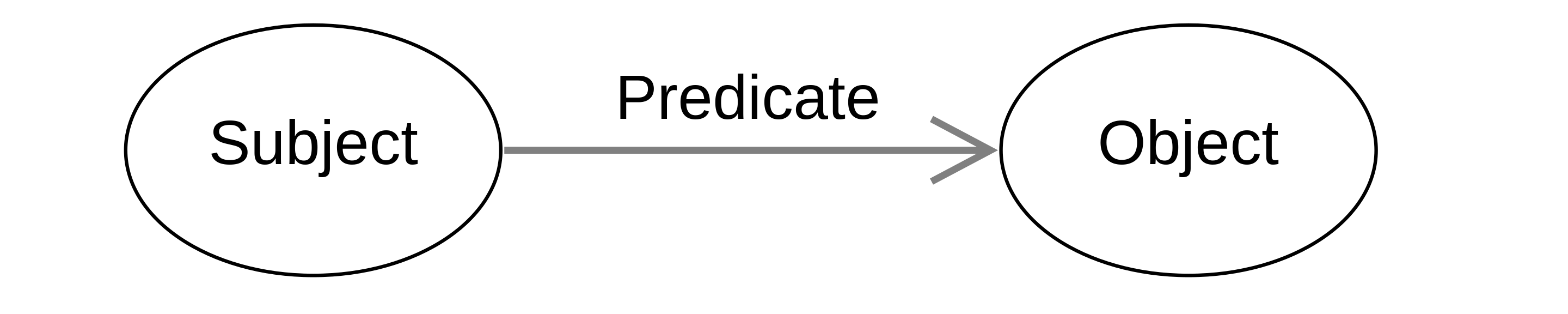 How do computers store data?
Data in working memory is volatile
Lost if powered down
Non-volatile media (disks, tape, solid state storage, optical)
Maintains state without power
Data can be preserved by copying it to non-volatile media in files
Files are a block of binary data with a known size and position in the media
Files have names, creation dates, modification dates, and access permissions
Filename extensions may indicate the type of file or creating program
Internal structure allows data to be accurately recognized
File structure may be proprietary or an open standard
Storing data in files
Binary files (open or proprietary)
Binary encoding, meaning is software-specific and defined by the software authors
Native Word, Powerpoint, and Excel files
Text files (open)
Store data as characters, including numbers
Plain text (“flat file” or unstructured text,  a character string in Unicode or ASCII)
Rich text format (RTF), character sequences indicate formatting
Delimited files
Comma separated values (CSV), quoted CSV, tab-delimited, space-delimited
Structured text (eg, json or xml)
Databases
Files specially structured for rapid and reliable data storage, update, search, and retrieval
ASCII-encoded text
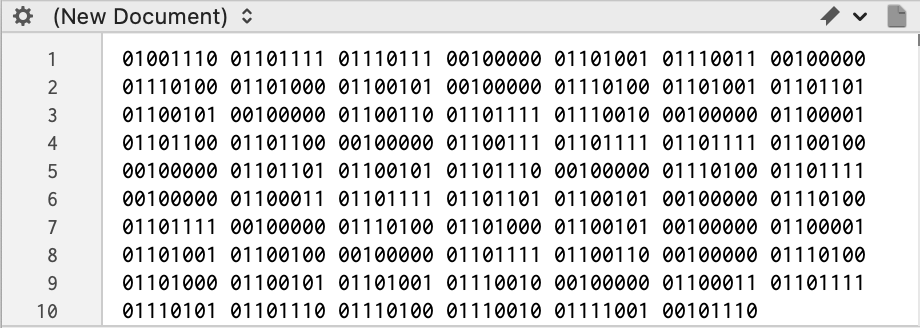 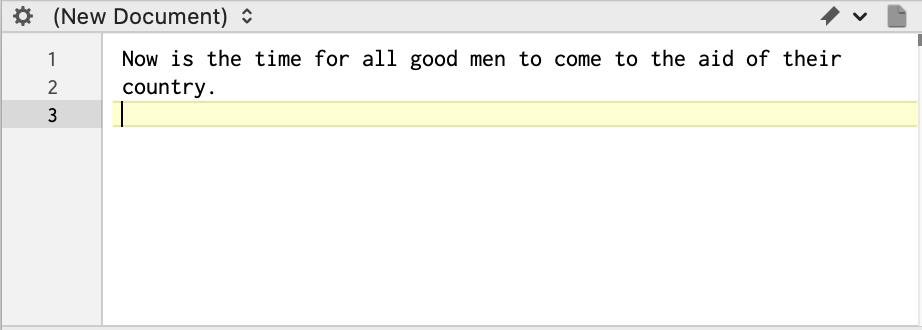 Delimited files
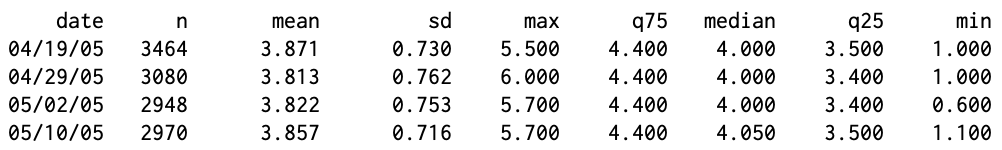 Space-delimited
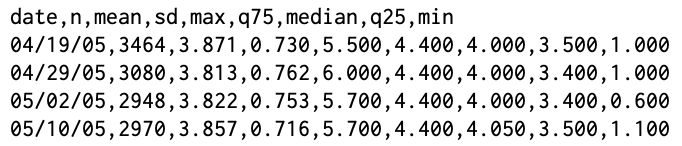 Comma separated values (CSV)



Quoted CSV
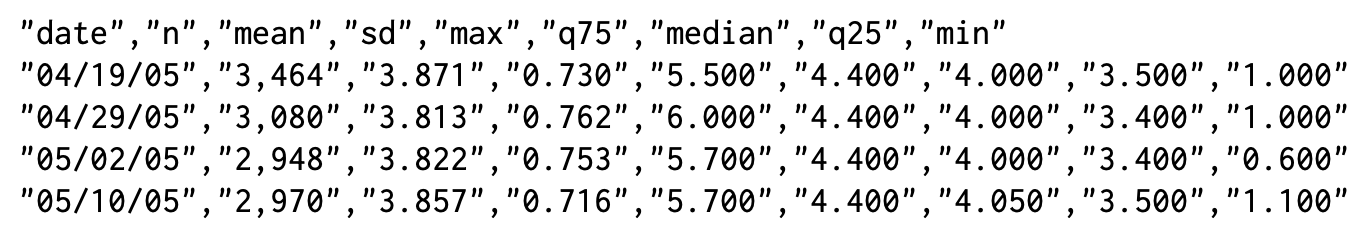 Structured text
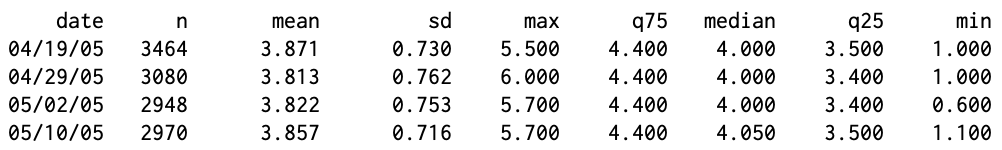 Space-delimited
Javascript Object Notation (JSON)
Extensible Markup Language (XML)
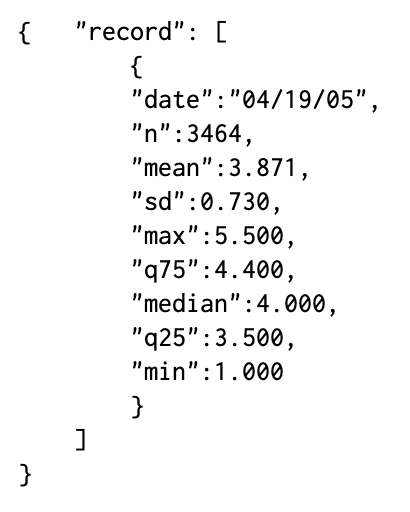 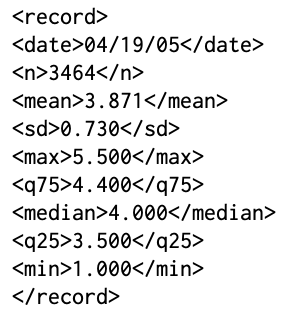 Tags
Opening and closing tags
Tags “contain” values
Nested tags
Larger files butmost flexible
Attribute-value pairs

Requires attributenames for all values(larger than csv)
[Speaker Notes: The space-delimited file is maintained at the top for comparison. A data standard defines the structure of complex data elements in a domain, including the delimiting scheme, names or codes for the attributes (data elements) with definitions, and standard constraints for attribute content with definitions of content meaning.]
Databases: Data storage plus
A file or files of related data elements structured for rapid and reliable data storage update, search, and retrieval
Database management system (DBMS)
Collection of programs that allows multiple users to create, maintain, and use databases
Controls user access to the data
Indexes and sorts data to allow rapid numerical and text query
May provide error checking and other data integrity features
May allow databases that are larger than RAM
To be discussed in detail in our next session…
Key points
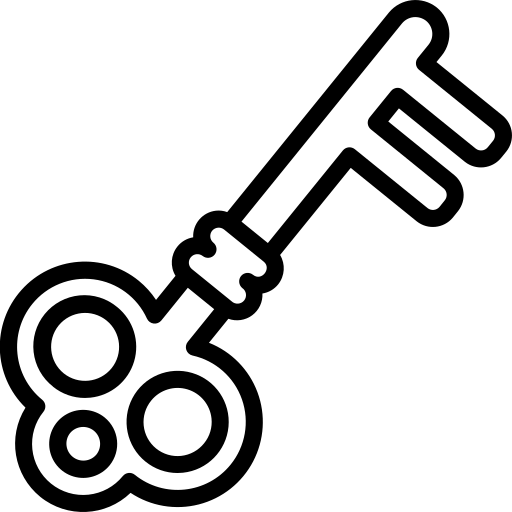 Major computer components and what they do
Organization and structure of computer networks
Network communication protocols
Major types of software
Simple and complex data types, data models
Data files for persistent data
Binary and text data
Unstructured and structured text
Readings
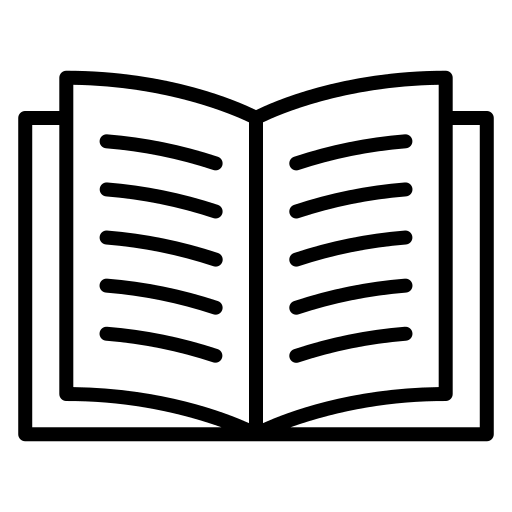 Harrison J. Management of Pathology Information Systems, Chapter 6. In: Laboratory Administration for Pathologists. 2nd ed. CAP Press; 2019. Sections: “Computer Basics, Data Representation, Computer Networking.” Available for download from the Pathology Informatics Essentials for Residents curriculum page.
Permitted uses
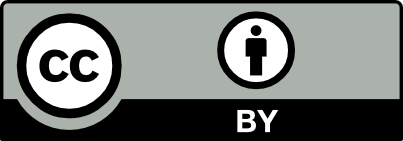 © 2024 James H. Harrison, Jr. except as noted below. The original material in this slide set is made available under a Creative Commons Attribution 4.0 (CC BY 4.0) International License. The contents may be used without restriction, modified, and redistributed if they are attributed and any changes are indicated. Some graphical elements are used with permission or according to their own licenses requiring attribution. Attribution links are provided on the slide of use or on the Permitted Uses slide (this slide). These elements may be used and included in modified and redistributed work consistent with the licenses specified at the linked sites, provided that the links are included in the redistributed material. 
The cover image is a composite of two laboratory images from Pixabay available for use without attribution.
CPU  images from freeimages.com
Thermometer icon and large gear icon created by DinosoftLabs – Flaticon
Computer icon #242784, Laptop icon #192916, and network icons from icon-library.com
Graphics card and NIC icons created by Eucalyp – Flaticon
Agenda, PDA, router, modem, cell tower, and wifi symbol created by Freepik – Flaticon
Files, application, RAM, CPU, graphics card, and disk drive icons created by Freepik – Flaticon
Network card icon created by srip – Flaticon
Serial port icon created by Muhammad Ali – Flaticon
Gaming icon (key) created by juicy_fish – Flaticon
Book icon created by Good Ware – Flaticon
Editablediagrams
Global ISP
Tier 1
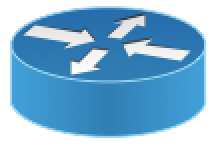 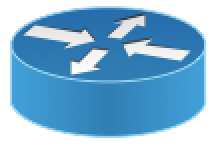 Cell network
G4, G5
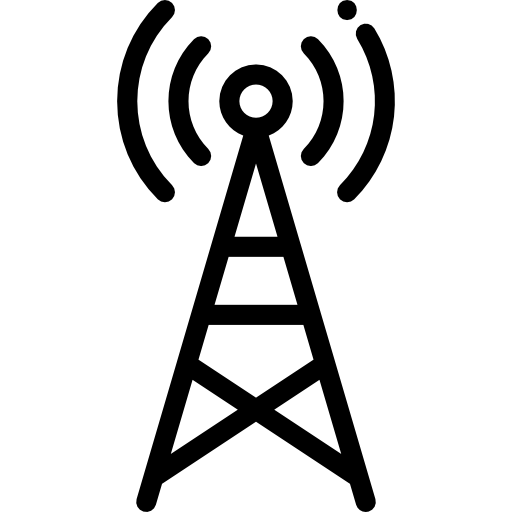 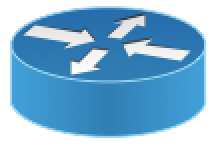 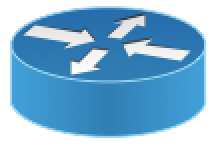 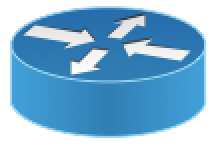 Router
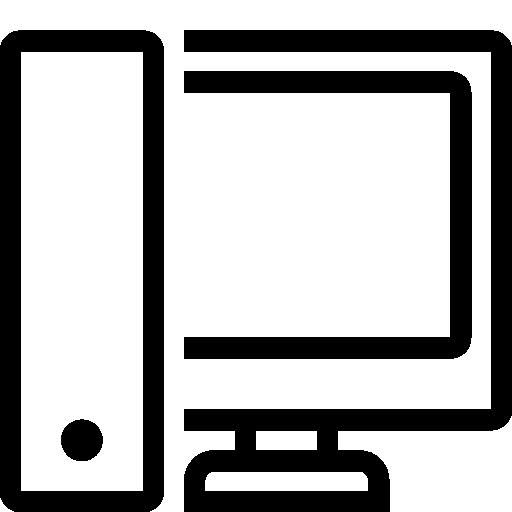 Local or regional ISP
Tier 2, 3
Homenetwork
Wireless/wiredrouter
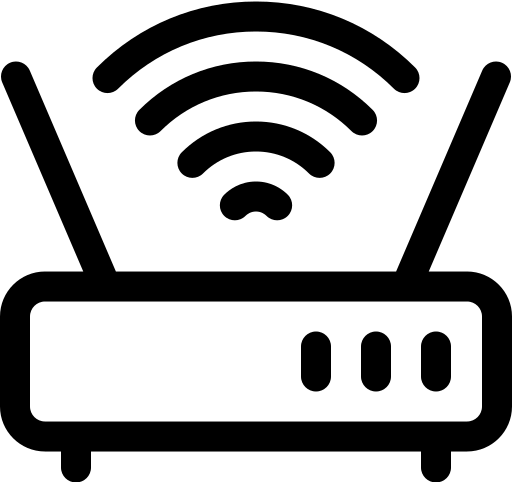 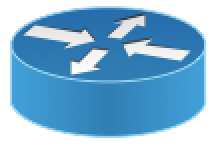 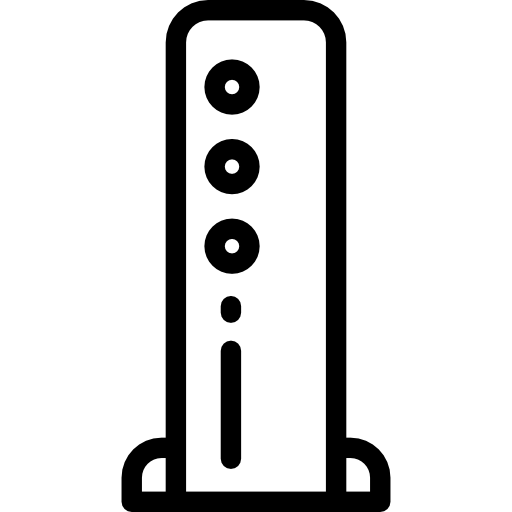 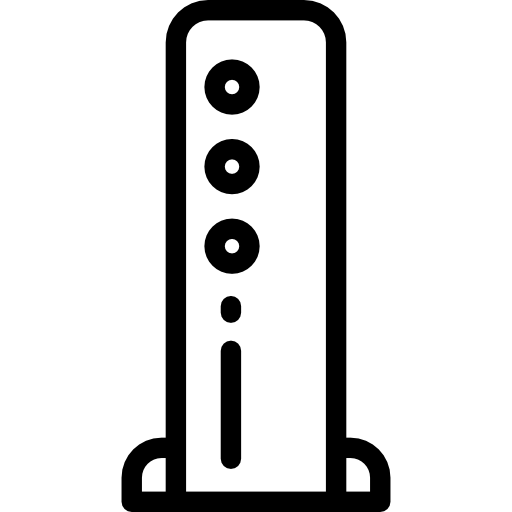 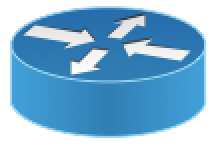 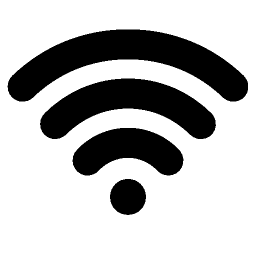 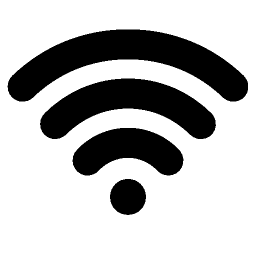 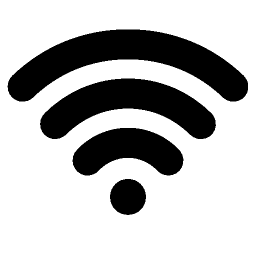 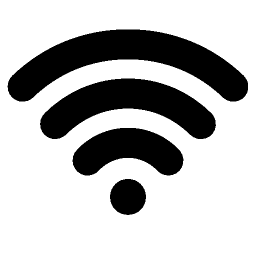 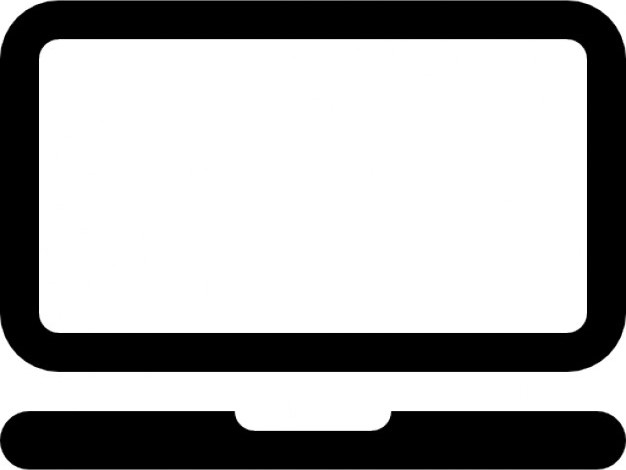 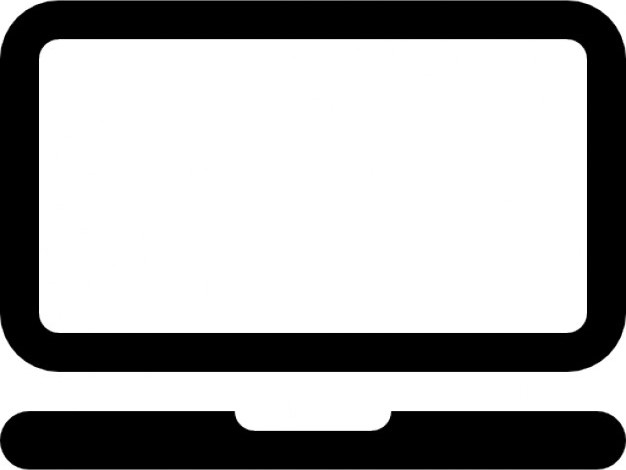 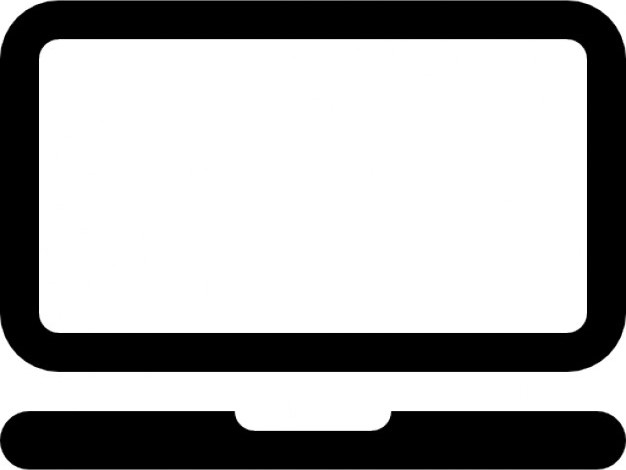 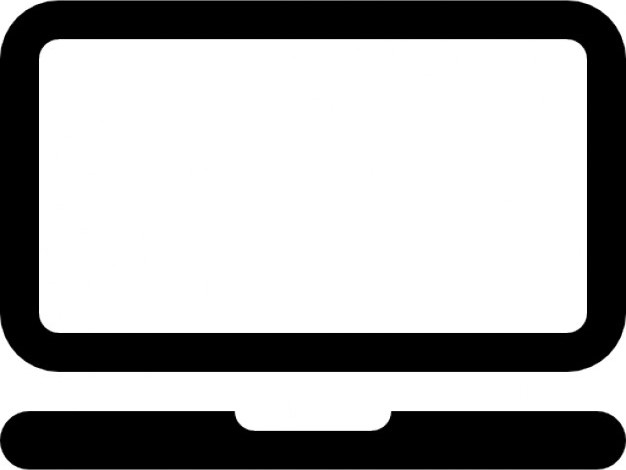 Modem
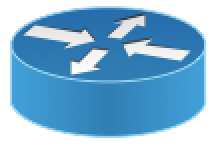 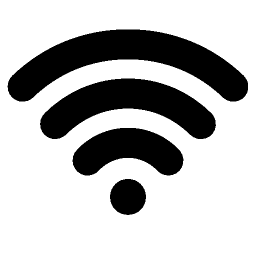 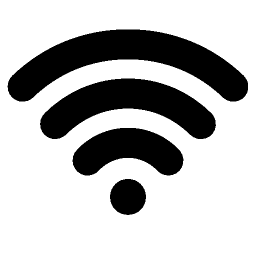 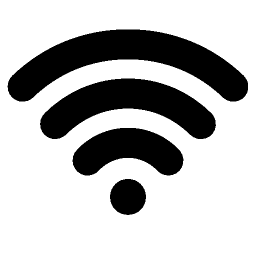 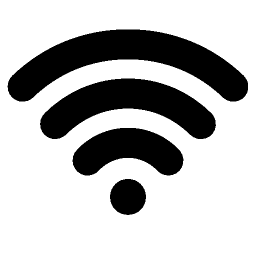 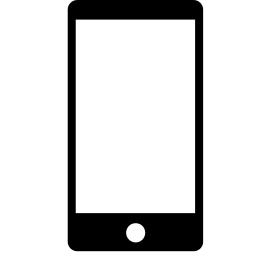 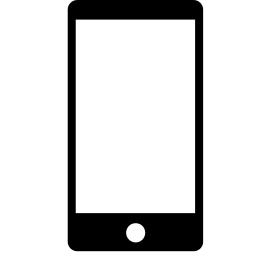 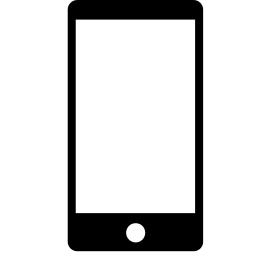 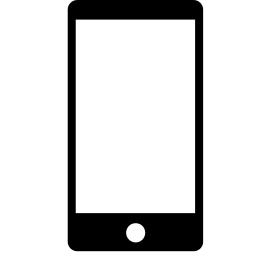 Enterprise network
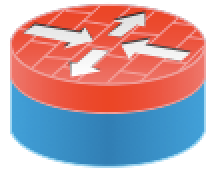 Firewall
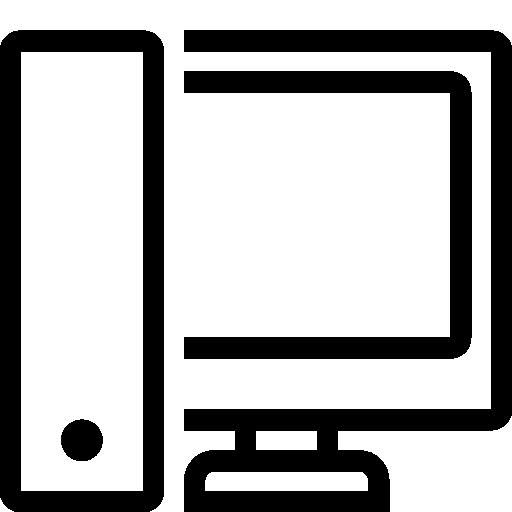 Servers
Router
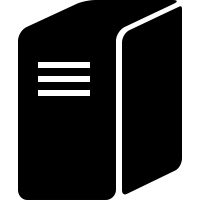 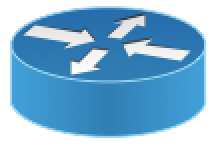 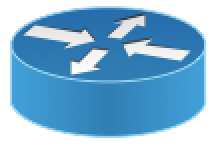 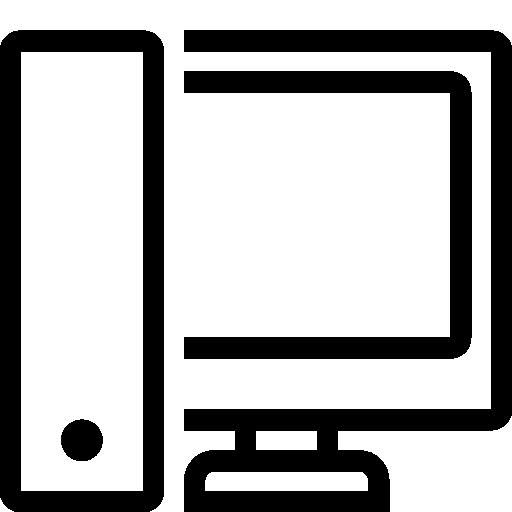 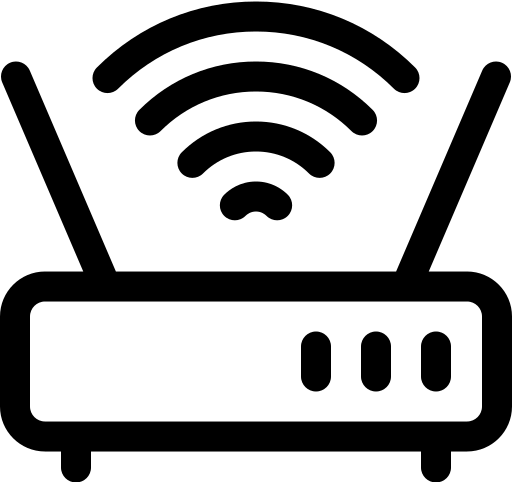 RAM on graphics card
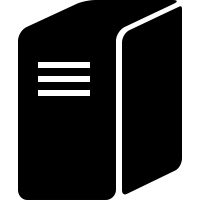 Wireless hub
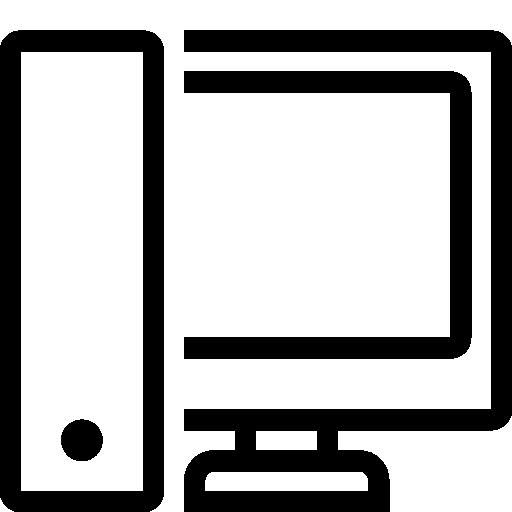